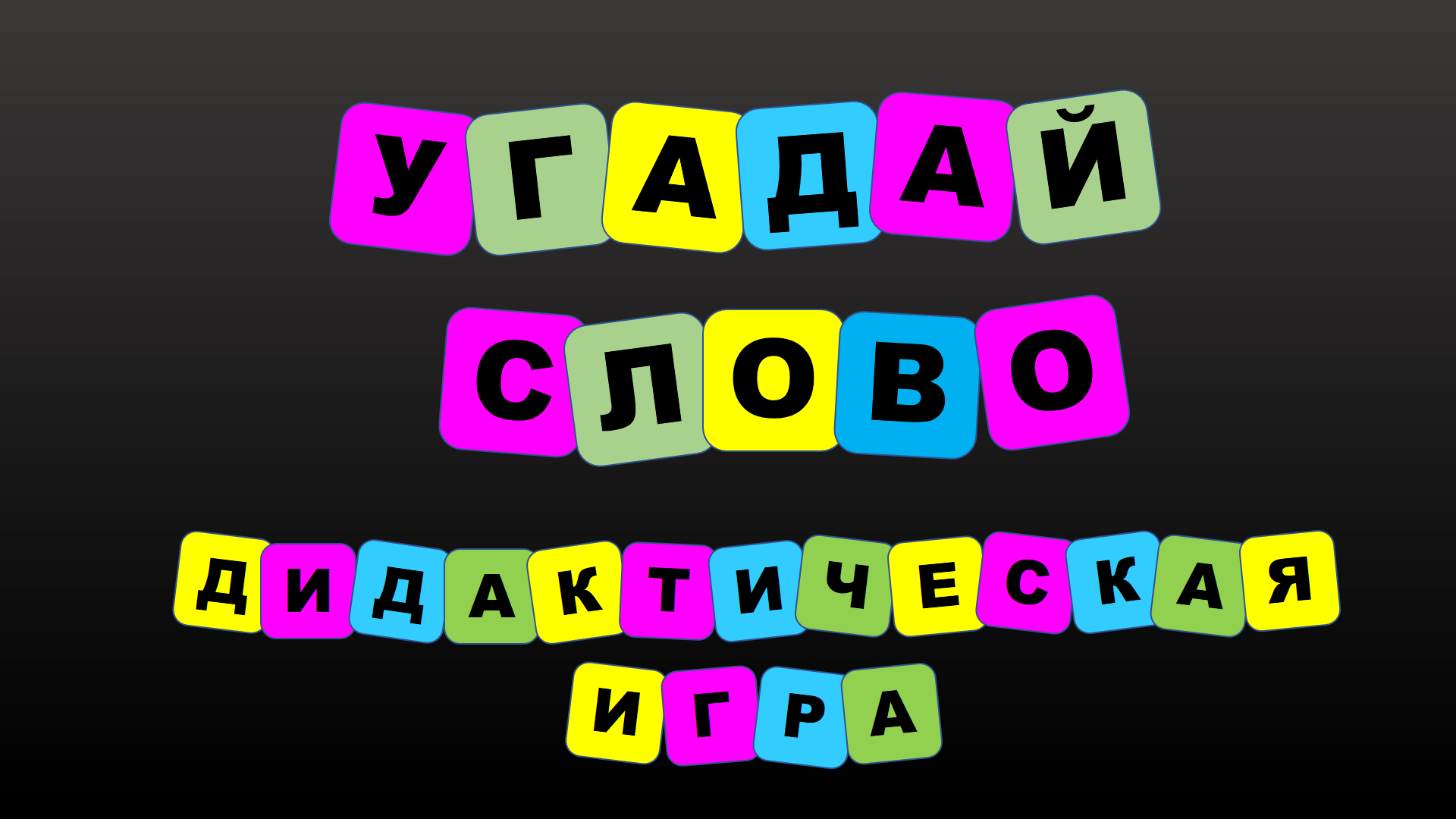 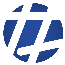 tekhnologic
ТЕКСТ
ТЕКСТ
1
С
ОБОЛЬ
ОТВЕТ
2
О
СЁЛ
ОТВЕТ
3
Б
ОБЁР
ОТВЕТ
ПОДСКАЗКА
ОТВЕТ
4
А
НТИЛОПА
ОТВЕТ
5
К
АБАН
ОТВЕТ
6
А
ЛИГАТОР
ОТВЕТ
1
Нежнейший мех одет на нем,
Блестящий, шелковистый,
Лентяй и соня кроха днем,
А ночью ловкий, быстрый.
В природе он в тайге живет,
Не царствует там тополь,
Где хвойный лес, сосна растет,
Мелькнет красавец ...
ТАБЛО
2
Куда бы жизнь не завела,Кричит везде: «Иа! Иа!»Среди полей и горных сёлВезёт повозочку - ...
ТАБЛО
3
Любит заводь, любит тину, Строит в речке он плотину. Удивительно хитёр Добрый дядюшка …
ТАБЛО
4
Кто несется словно ветер,Не ответите мне, дети?У кого рога большие,Глазки хитрые такие?По саванне ходит стадом,Быстро мчится если надо,Дом ей вовсе не Европа,Африка – дом…
ТАБЛО
5
Дикий зверь тропой бежит,То как хрюкнет, завизжит.С ним детишек караван,Этот зверь лесной – …
ТАБЛО
6
Ползет зеленое бревно,Под илом спряталось оно.Подводный глаз - иллюминатор,Голодный хищник -
ТАБЛО
Гладишь - ласкается, Дразнишь - кусается.
ТАБЛО